Magnetism
Infection and response
7th June until 20th July
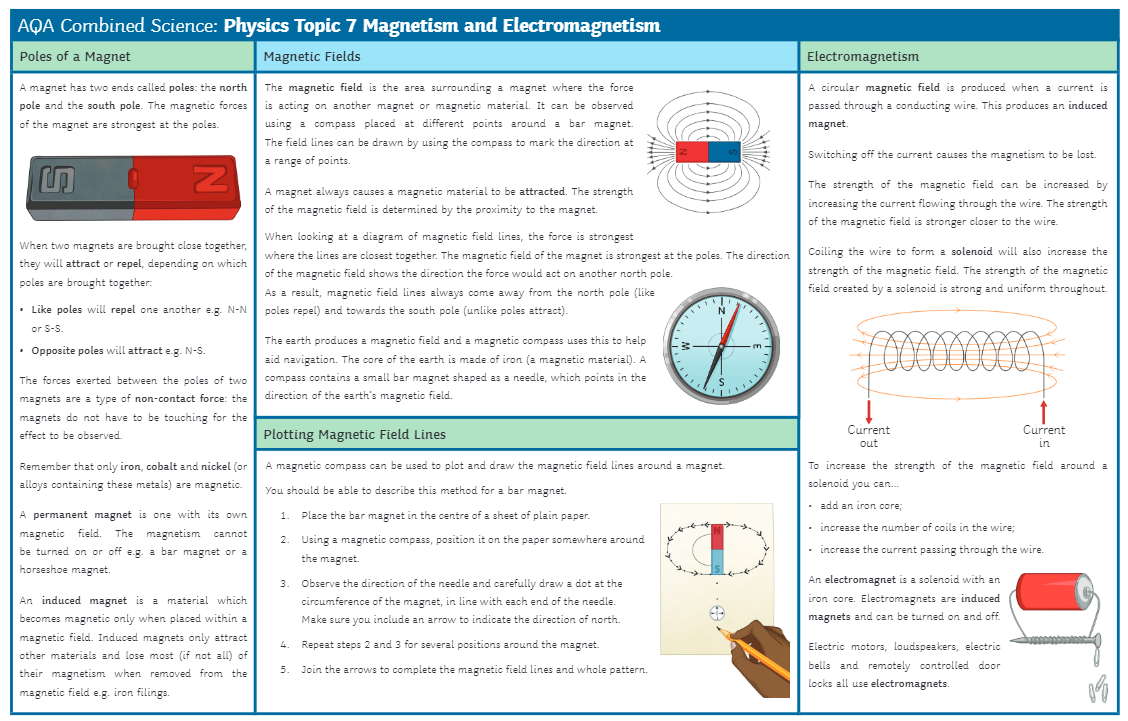 BBC bitesize links:
Magnetism
Bar magnets - Electromagnetism and magnetism - KS3 Physics Revision - BBC Bitesize
Infection and response
Infection and response - GCSE Combined Science Revision - AQA Trilogy - BBC Bitesize
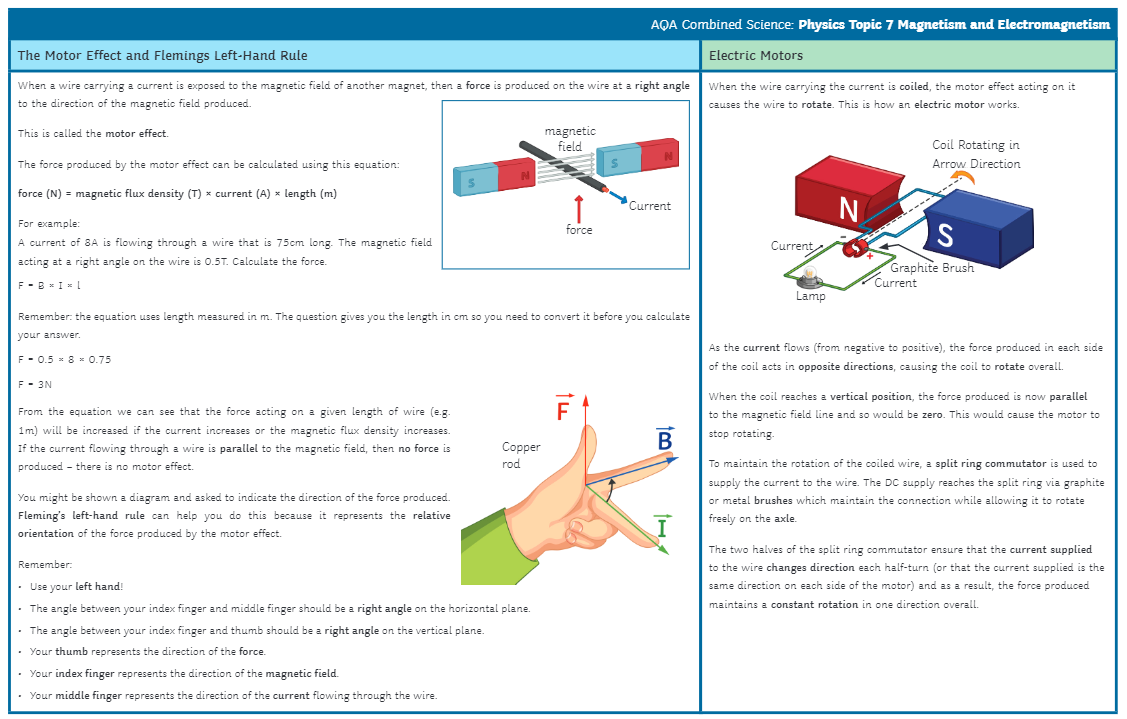 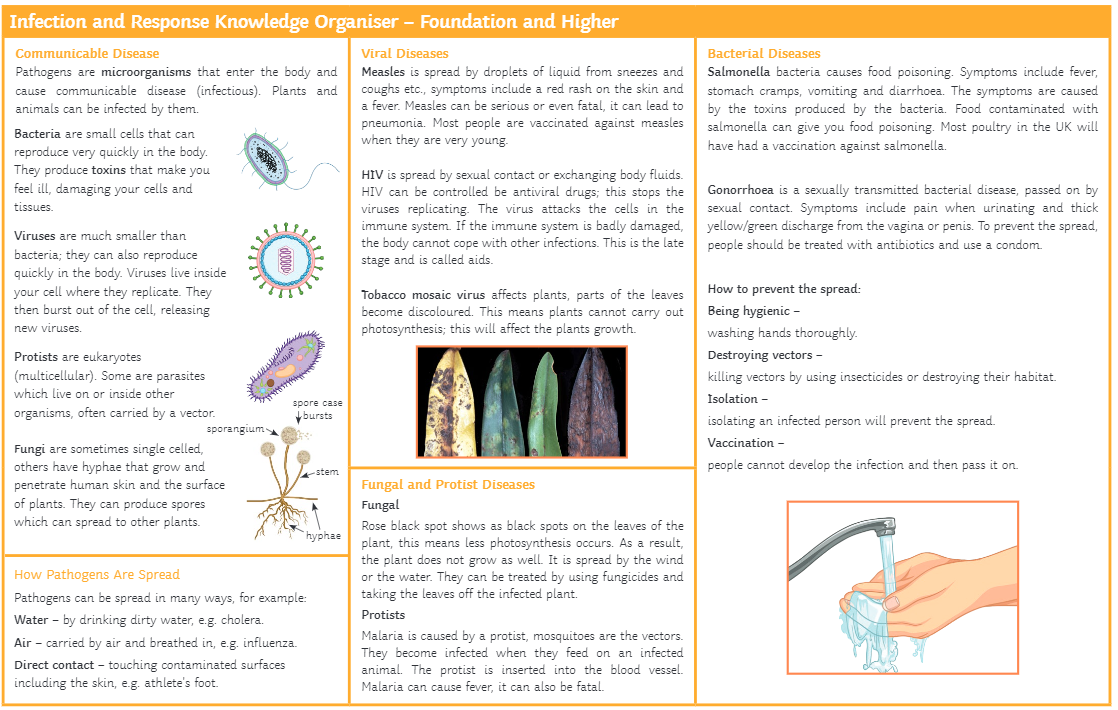 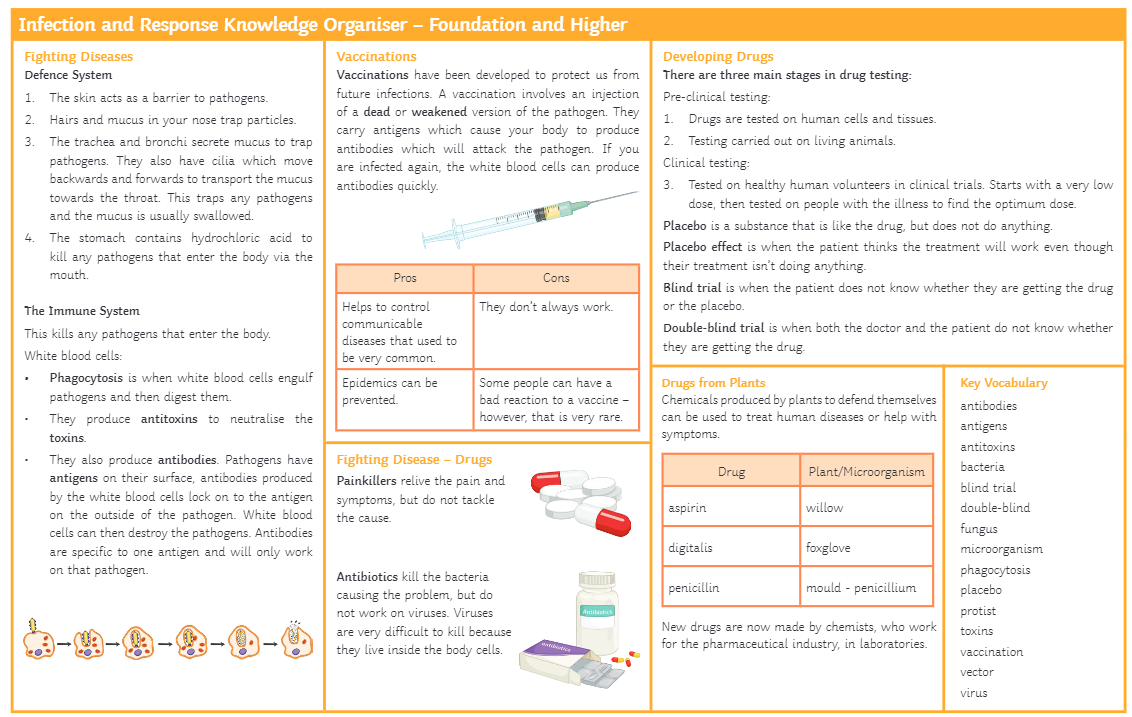 Magnetism
Watch the video.
Complete the online worksheet.
Complete the final quiz.
Magnetism (thenational.academy)
Electromagnetism
Watch the video.
Complete the online worksheet.
Complete the final quiz.
Electromagnetism (thenational.academy)
Motor effect and left hand rule
Watch the video.
Complete the online worksheet.
Complete the final quiz.
The motor effect and left hand rule (thenational.academy)
Educake quiz
Title of the quiz: Year 9 Magnetism quarantine work
If you do not know your Educake log in details, e-mail your Science teacher.
They will provide you with your log in as soon as possible.
Infectious diseases
Watch the video.
Complete the online worksheet.
Complete the final quiz.
Review (Part 1) (thenational.academy)
Immunity and vaccines
Watch the video.
Complete the online worksheet.
Complete the final quiz.
Review (Part 1) (thenational.academy)
Developing drugs
Watch the video.
Complete the online worksheet.
Complete the final quiz.
Testing drugs (Part 1) (thenational.academy)
Drug trials
Watch the video.
Complete the online worksheet.
Complete the final quiz.
Testing drugs (Part 2) (thenational.academy)
Educake quiz
Title of the quiz: Year 9 Infection and response Quarantine work
If you do not know your Educake log in details, e-mail your Science teacher.
They will provide you with your log in as soon as possible.